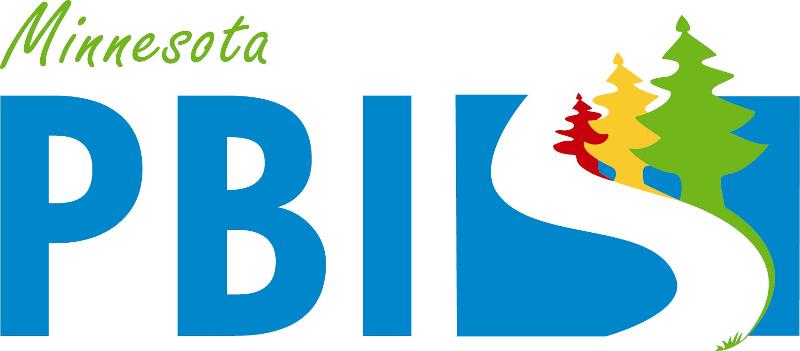 PBIS Team Training3D
Problem Behavior Definitions & Discipline Policies (TFI 1.5 & 1.6)
Thank you to Midwest PBIS Network, Mid-Atlantic PBIS Network, Missouri Schoolwide PBS, Virginia Dept of Ed PBIS, and other National Partners for their contributions
[Speaker Notes: Updated October 2019]
Learning Expectations
Organization of Modules
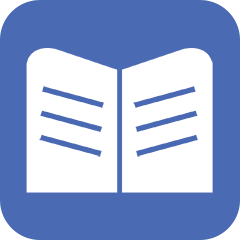 Content:
Aligned to TFI Items 1.1 – 1.15 and Classroom Management Practices
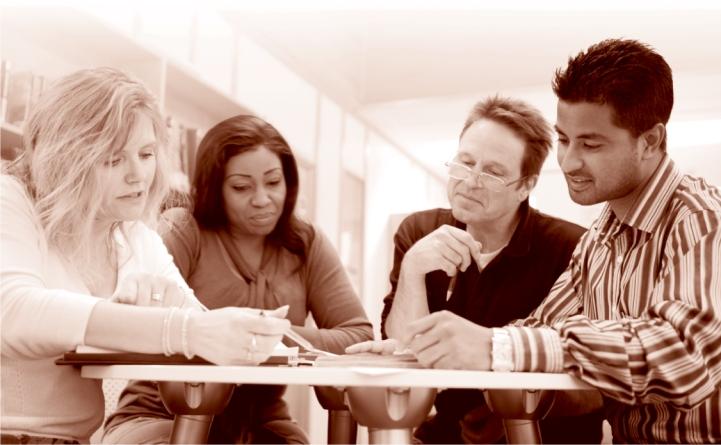 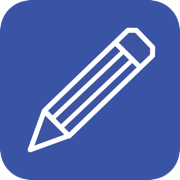 Activities/Team Time: Activities for Fluency
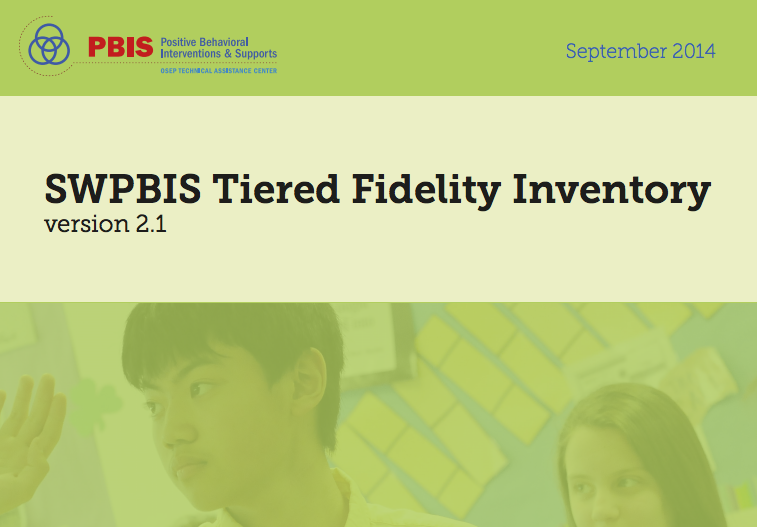 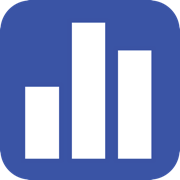 Self-Assessment: 
Tiered Fidelity Inventory
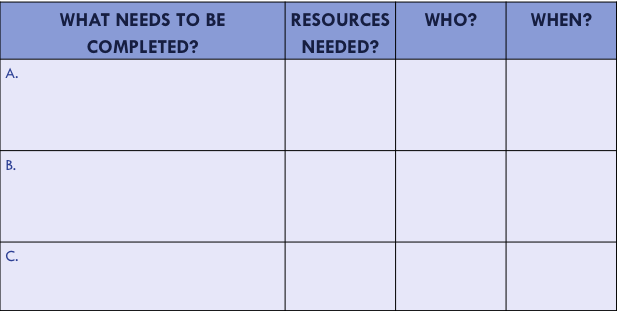 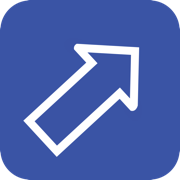 Action Planning: Applying the core content to your school
[Speaker Notes: These are the icons that you will see throughout the training and will serve as a guide and a prompt to the content of each slide.]
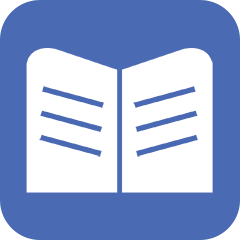 Tier 1: Professional Learning Roadmap
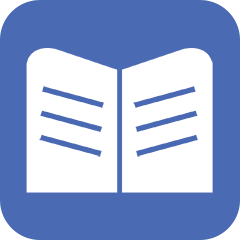 TFI 1.5 & 1.6 Purpose & Outcomes
Purpose: 
Prepare and plan for facilitating implementation of effective discipline procedures 
Outcomes:

1.5 Problem Behavior Definitions:
School has clear definitions for behaviors that interfere with academic and social success and a clear policy/ procedure (e.g., flowchart) for addressing office-managed versus staff-managed problems

1.6 Discipline Policies:
School policies and procedures describe and emphasize proactive, instructive, and/or restorative approaches to student behavior that are implemented consistently
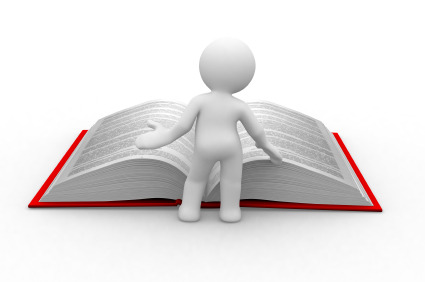 Rationale for Discipline Definitions and Policies
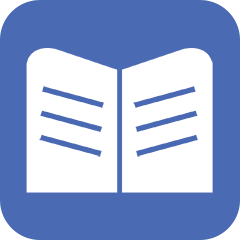 Clearly defined procedures support consistency with responding to behavioral infractions. Consistency creates the conditions for increased structure, feelings of safety, and a positive learning environment. 

Differentiating between behaviors addressed in the classroom, versus those addressed by administration, can:
improve consistency within the classroom
provide more meaningful information for problem solving
increase instructional minutes
free up administrative time spent on discipline.
[Speaker Notes: Effective discipline procedures ultimately: increase consistency in the building, increase the collection of and problem solving with meaningful data, and to increase instructional minutes and keep students engaged in learning.]
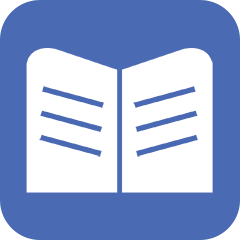 Responsibility for Behaviors
[Speaker Notes: Involve school and student physical and emotional safety -Behaviors that significantly violate rights of others, put others at risk or harm]
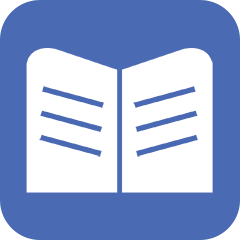 Classroom or Office Managed?
Tardy to class?
Not prepared?
Aggressive Language?
Electronic Devices?
Touching?
Gambling?
Dress code?
Chronic minors?
[Speaker Notes: Opportunity for group participation]
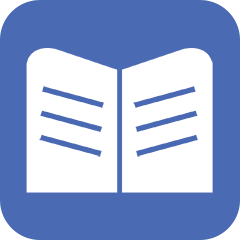 How does your school/district differentiate between classroom and office managed behaviors?
[Speaker Notes: Turn and Talk
Then large group talk]
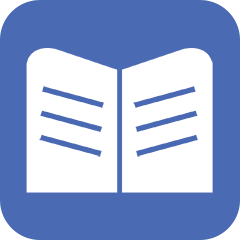 Defining Behaviors
The SWIS developers have definitions for problem behaviors that can be used by anyone regardless of the data system they use.

The definitions are clear, observable, and can be measurable.
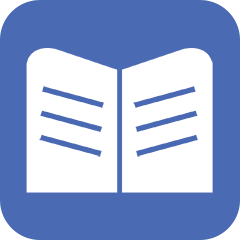 Minor Examples
See Workbook Pages 30 - 31
[Speaker Notes: These are our starting points - stress these can be used by anyone. The main point is that schools should have common behavior definitions that staff know and understand.]
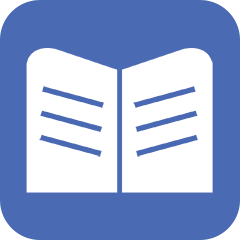 Major Examples
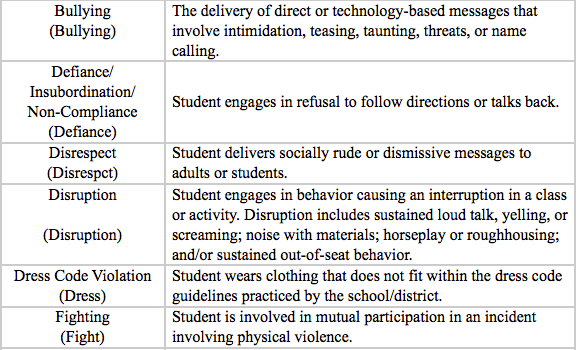 See Workbook Pages 30 - 31
[Speaker Notes: These are our starting points for Major offenses]
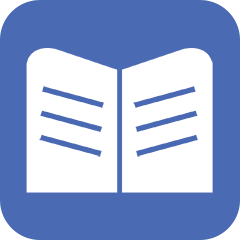 “T-Chart” School Example
Teacher Managed Behavior (Minor)
Attendance/Tardy – Inform parents on effect on academic performance
Profanity directed at student
Gum chewing
Homework
No supplies
Tattling
Non-compliance
Name calling
Lying
Minor stealing
Cheating
Dress Code Violations
Minor Harassment
Disrespect
Disruption
Defiance
Office Managed Behavior (Major)
Attendance/Tardy
Vandalism
Substances
Weapons
Profanity directed at Adults
Fighting
Verbal/Physical intimidation
Major stealing
Cutting school
Wanderers
Gang Related Activity
Chronic Dress Code Violation
Harassment (including sexual)
Disrespect
Disruption
Defiance
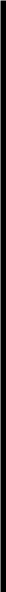 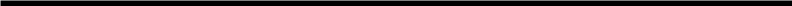 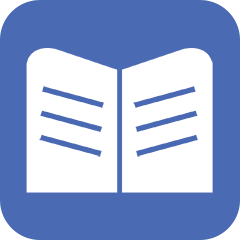 “T-Chart” School Example
Teacher Managed Behavior (Minor)
Attendance/Tardy – Inform parents on effect on academic performance
Profanity directed at student
Gum chewing
Homework
No supplies
Tattling
Non-compliance
Name calling
Lying
Minor stealing
Cheating
Dress Code Violations
Minor Harassment
Disrespect
Disruption
Defiance
Office Managed Behavior (Major)
Attendance/Tardy
Vandalism
Substances
Weapons
Profanity directed at Adults
Fighting
Verbal/Physical intimidation
Major stealing
Cutting school
Wanderers
Gang Related Activity
Chronic Dress Code Violation
Harassment (including sexual)
Disrespect
Disruption
Defiance
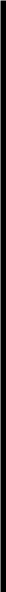 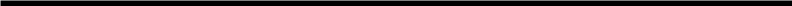 What about these examples?
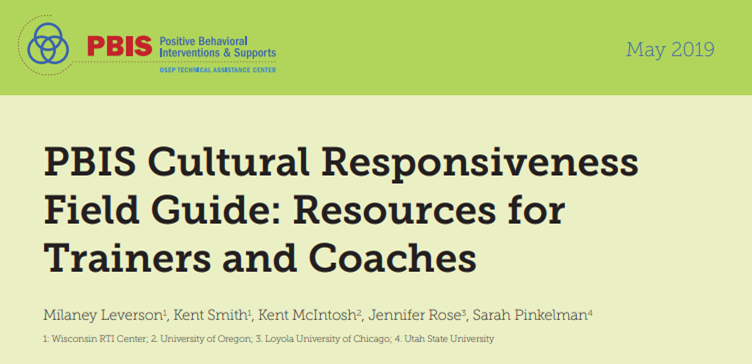 5 Ways to Help School Systems become more Culturally Responsive
1. Identity Awareness (staff/student/community) 
2. Voice 
3. Supportive Environment 
4. Situational Appropriateness 
5. Data for Accountability
[Speaker Notes: When we think about making T Charts for major and minor behaviors, there is a lot of bias that goes into it.  We need to be aware of our own experiences and upbringings in order to make sure we are not trying to project our values, but rather the values of the students we serve.  We need to first Identify what has impacted us and then we need to be sure that we are offering education on when certain behaviors can be situationally appropriate]
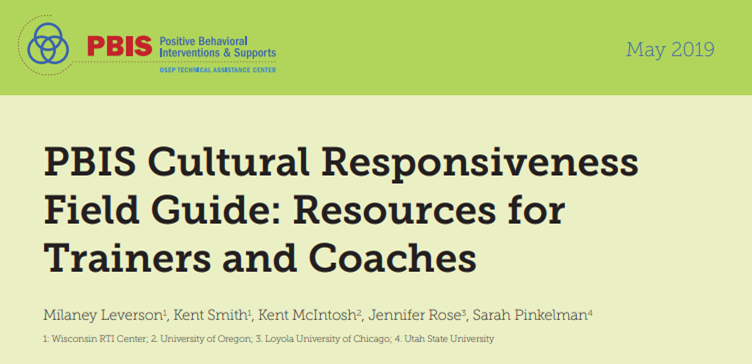 #1: Identity Awareness
Self-Reflection on Values
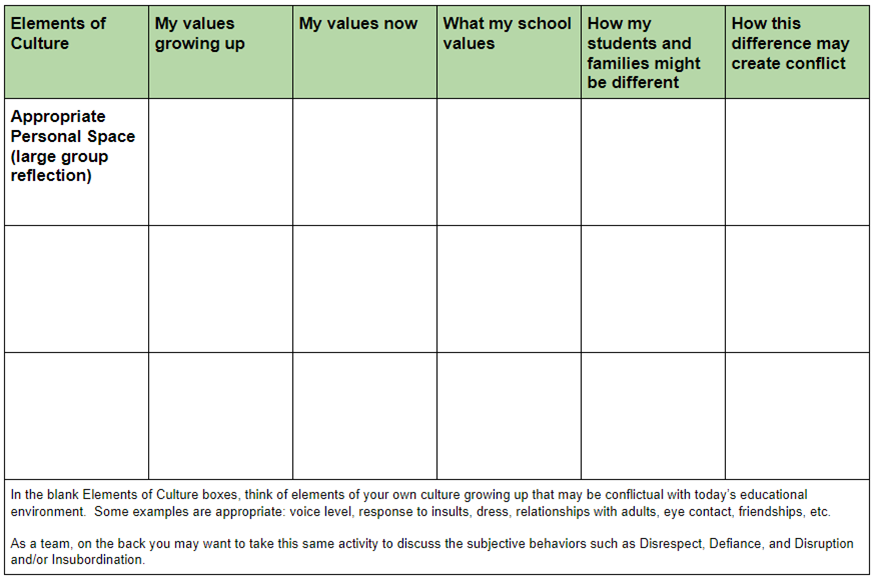 [Speaker Notes: This comes from the Cultural Responsive Field Guide - Walk participants through this activity - Read the guide for directions]
#4: Situational Appropriateness
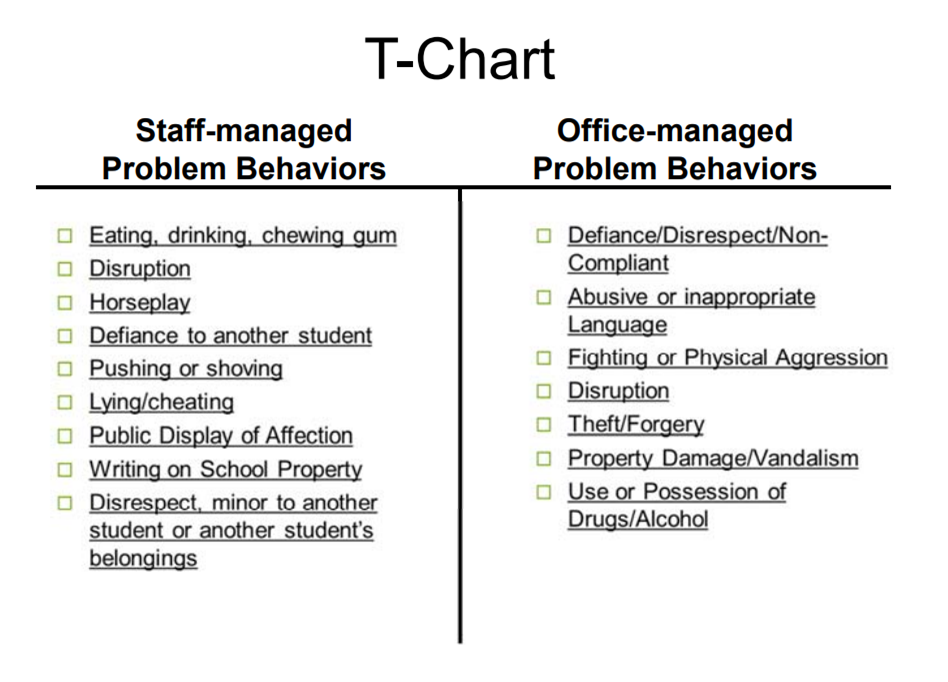 Most Common:
[Speaker Notes: Least culturally responsive but most common]
#4: Situational Appropriateness
Culturally Responsive Elaboration: “Pi” Chart
Clarifies what is ok and what is not ok  
The tweak: 
Highlights situational specificity
Some problem behaviors are universally wrong 
Some problem behaviors are “not for school” (may be ok outside of school)
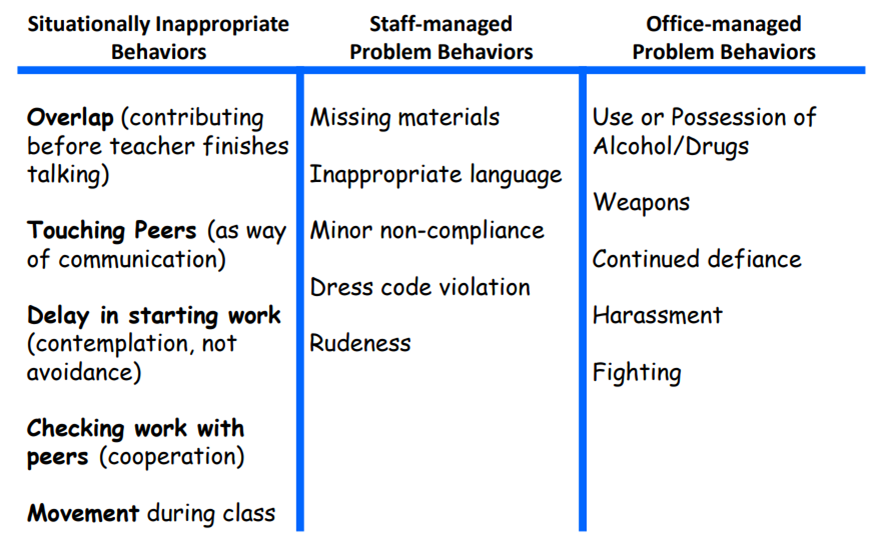 [Speaker Notes: Adding in times when certain behaviors may be situationally appropriate and not]
#4: Situational Appropriateness
Culturally Responsive Adaptation: Personal Matrix
Aka “behavior dictionary”  
Tool to assist in “code-switching”  
The tweak: 
Take school expectations and…  
Add differences at home  
Add differences in community
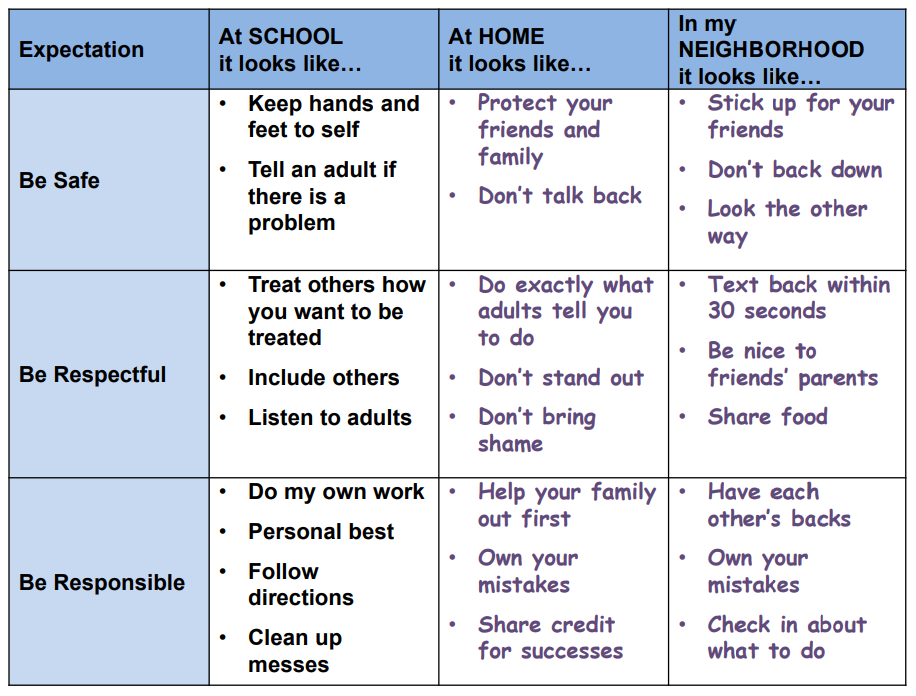 [Speaker Notes: A matrix that is adaptive to school-home-neighborhood and helping students to understand that the environment we are in affects the behaviors that are acceptable]
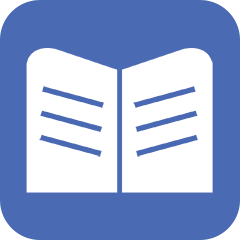 Analysis of Data on Disruption:
What does Disruption look like and sound like?
[Speaker Notes: What are some minor and major examples of the behavior described?
Is there a point in the scenario in which the behavior might be considered minor? Is there a point when it crosses the line and might be considered major?
Have you considered what is developmentally appropriate, culturally responsive, gender responsive, special needs?

When does a recurring teacher-managed behavior (minor) become an administrator-managed (major) behavior?
How many minor incidents of the same behavior warrant administrative action?
How do you factor in minor incidents with multiple teachers? 
How do you factor in the timeframe in which the minor incidents occur? 

Lessons learned…
Establish a system for collecting, monitoring, and analyzing minor incidents
Define decision rules to design supports, not as a “gotcha” or a 3 strikes you’re out!]
Completing T-charts with Staff
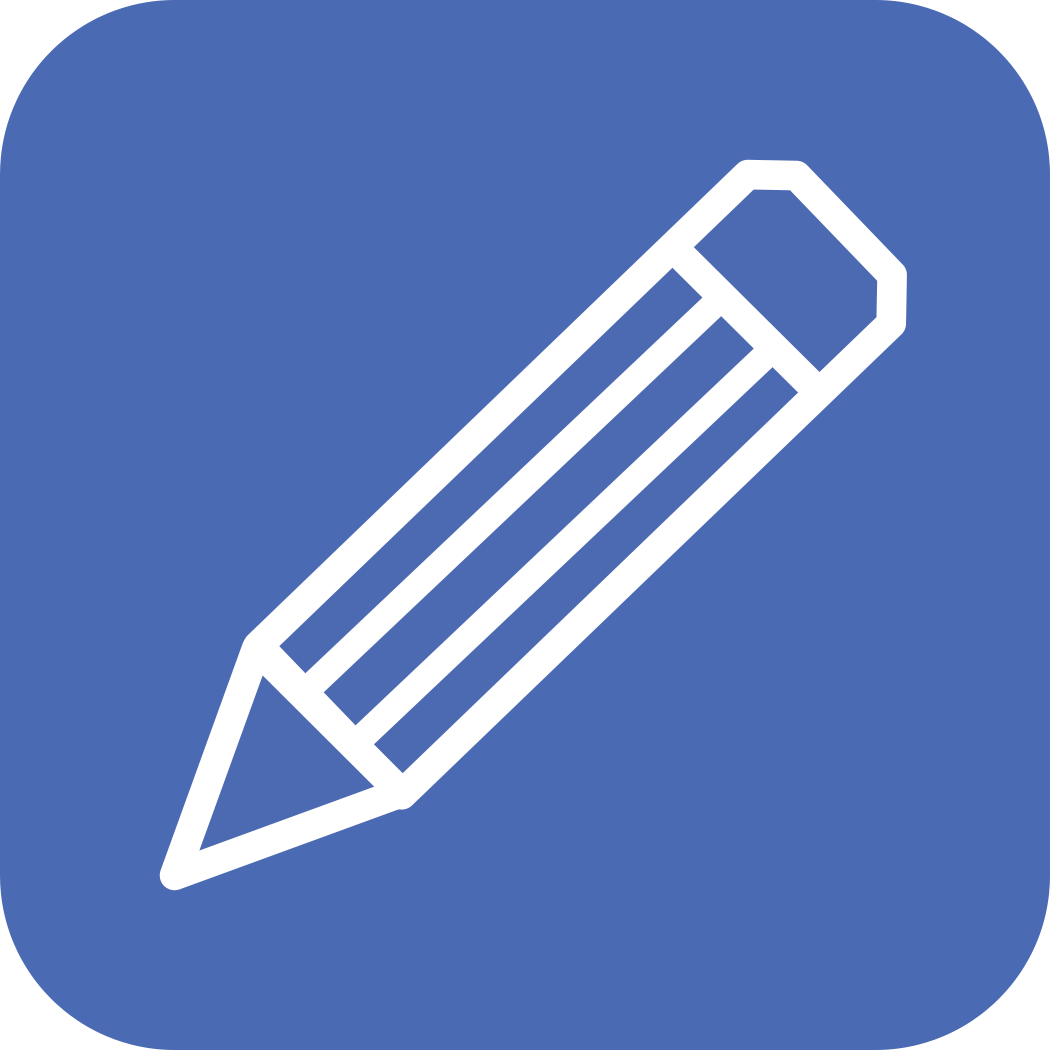 T Chart for All Behaviors
Workbook: TFI 1.5, 1.6 Activities 1 & 2
List all Minor Behaviors (Classroom managed) on one side
List all Major Behaviors (Office managed) on the other side
Finalize the list and definitions 
Provide additional examples for any behaviors that are listed as both Minor and Major.
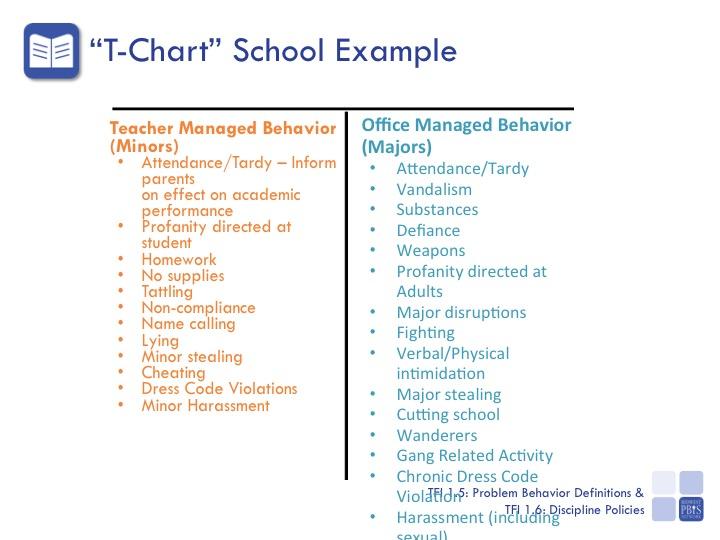 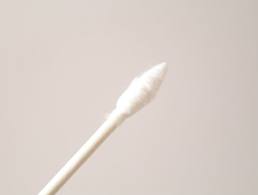 “When everyone handles infractions with instructional correction procedures, students learn that what happens when they misbehave is procedure not personal.”
~Bob Algozzine
Where do you document the process and practices for how staff prevent and respond to problem behaviors?
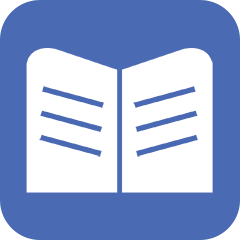 SAMPLE
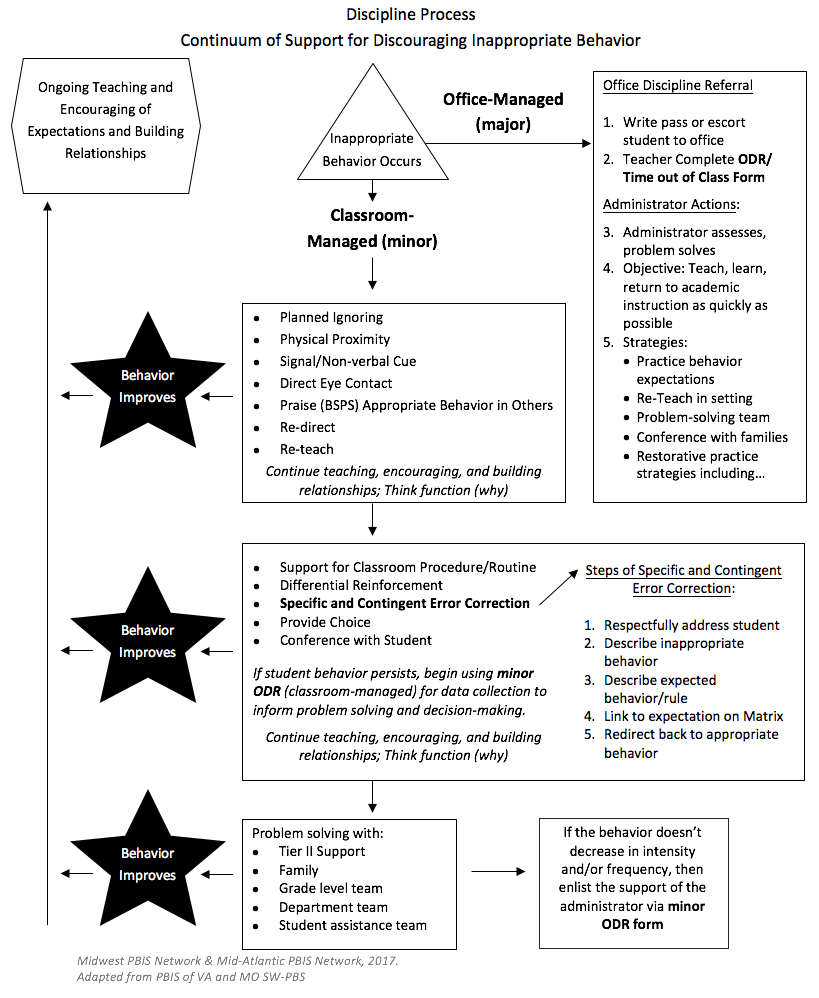 [Speaker Notes: This will be addressed more completely through classroom behavior systems- EBPs, problem solving, responding/error correction and preventing]
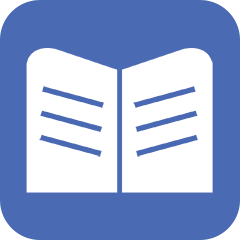 What happens if a student needs to be referred to the office?
Sample
Office Procedures for Discipline Referral
 
Write pass or escort student to office
Teacher Complete Time out of Class Form
Administrator assesses, problem solves
Objective: Teach, learn, return to academic instruction as quickly as possible
Strategies:
 
Practice behavior expectations
Re-Teach in setting
Problem-solving team
Conference with families
Restorative practice strategies including…
Do you complete an office referral electronically?
Do you complete an office referral on paper?
What is the procedure for getting a student to the office (call to office, student goes to the office)?
What’s the administrator’s disposition and is it communicated to referring teachers?
What is the purpose of the office discipline referral form?
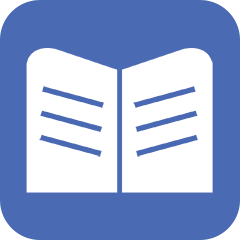 Is it used as an intervention?
Is it used to collect data?
[Speaker Notes: Fields on data collection-odr
Minor collection tool fields
Procedures for odrs and minors
PD for staff protocol]
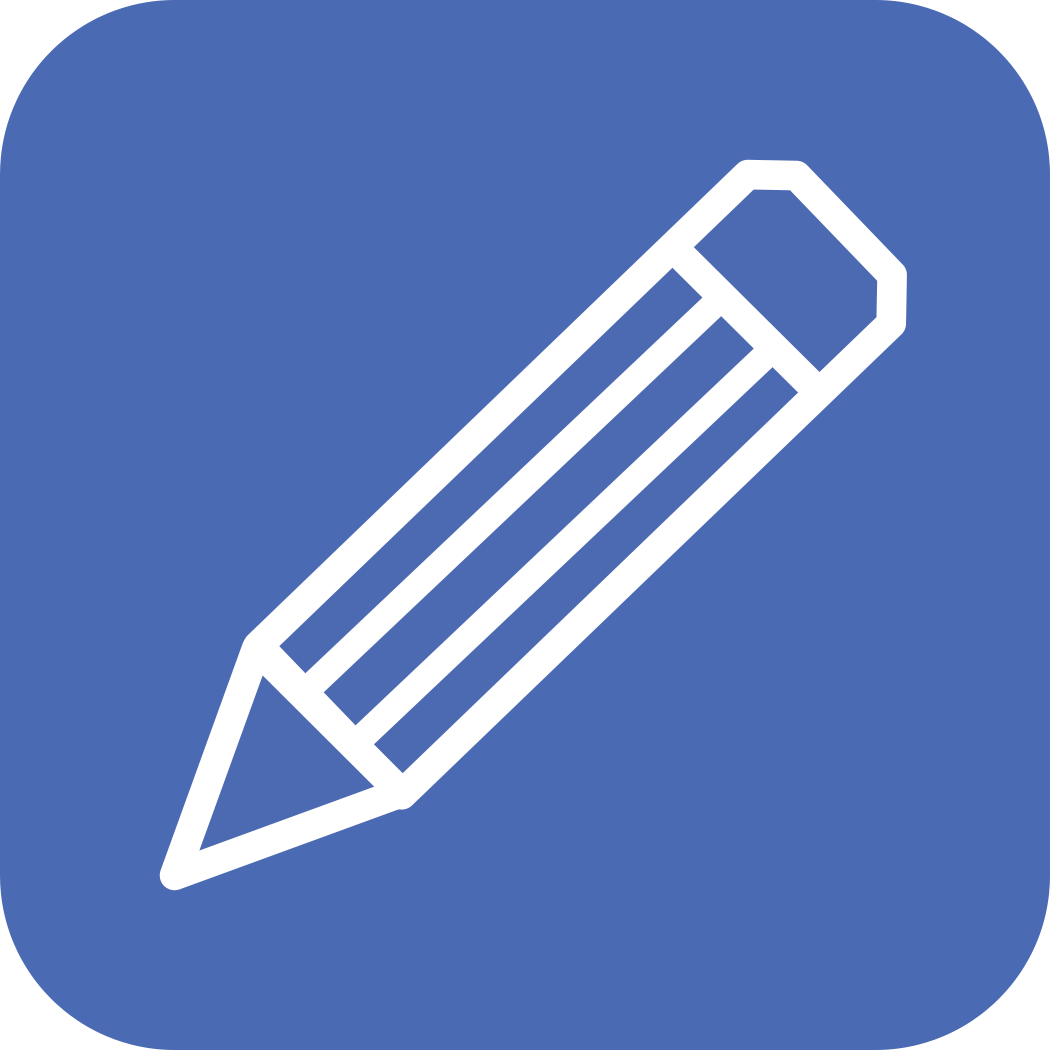 Add a process for Major Discipline Referrals to your Discipline Flowchart
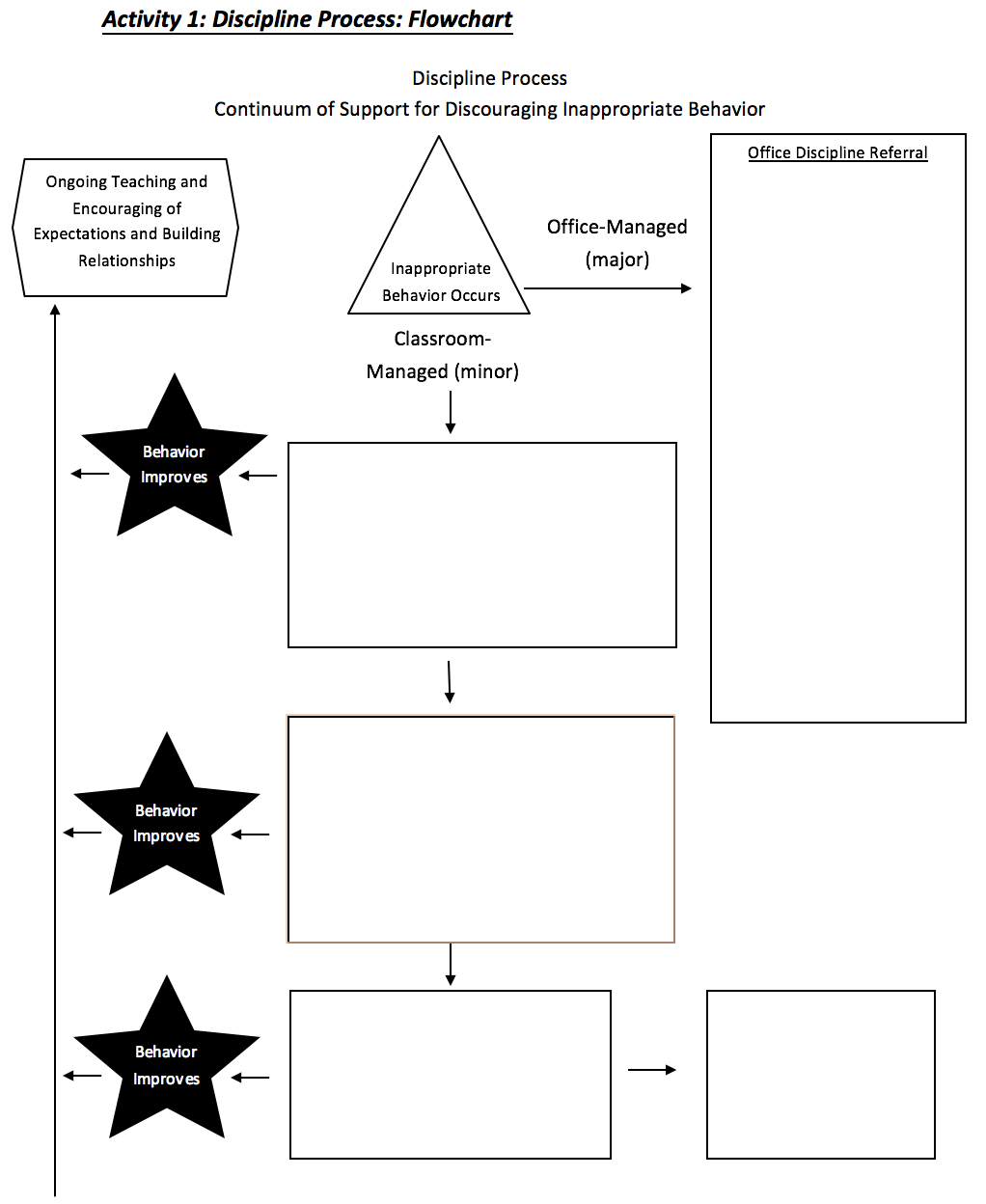 What practices are in place for how school administration responds to a major discipline referral?
Identify your office process and practices
Include prevention strategies
Include re-teaching and other educational approaches to discipline
Add your process for Major ODRs to the flowchart
Office Procedures and Practices
Workbook: TFI 1.5, 1.6 Activity 7
[Speaker Notes: NOTES
This is a sample flowchart for discipline procedures. 

We have pre-populated with practices. Your end goal for this module is to create a complete flow chart or narrative of the discipline procedures at your school. 

We are going to go step by step to do that. 

ENGAGE:
Ask the participants 
1- Do you have one already?  What does it look like?  Do people use it?
2- What would the impact of having a flowchart be your building? Would it make it easier or harder for teachers to navigate discipline procedures? 

To operationalize this system, you will need to: 1) define what constitutes major or office-managed behavior, 2) know strategies to respond to minor or staff-managed behaviors, and 3) develop related data gathering tools. (Adapted from Colvin, 2007, pp. 65-66).]
Do your data collection tools have all the information to make data-informed decisions?
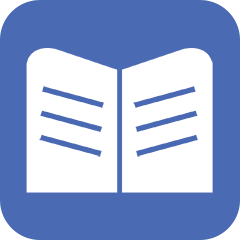 Student’s Name
Date
Time of Incident
Location of Incident
Student’s Teacher 
Student’s Grade Level
Referring Staff
Others Involved
Problem Behavior
Possible Motivation
What was happening before the behavior (antecedent)?
Possible consequences
Administrative     Decision
Other Comments
Workbook: TFI 1.5, 1.6 Activitiy 6
[Speaker Notes: Ask why would these data fields be useful for collecting and making intentional intervention decisions around discipline?
This is the type of info you need to implement with fidelity.  The type of data to work smarter around behavior]
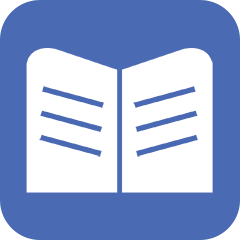 Time Out of Class Form
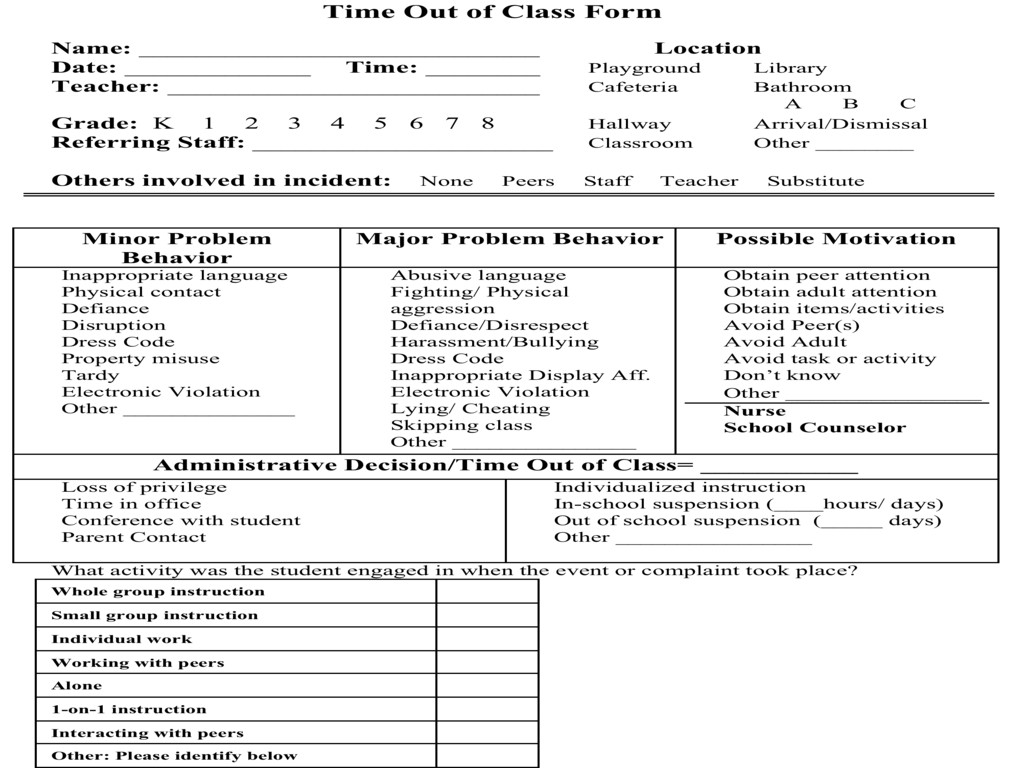 Sample
[Speaker Notes: UPDDATE: Page #

Because ORDs are for documenting and problem solving we need to include all of this info. 

Purpose of the Form = “to provide and eventually accumulate information” – from which decisions can be made about interventions]
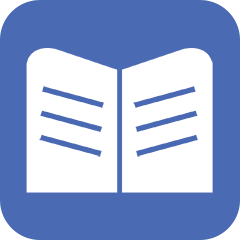 Your Referral Form
Does it collect all of the info needed?

Does everyone know where to find them?

Does everyone know how to fill them out?

Just the facts

No previous info (yesterday, a week ago, etc.)

No opinions
Create Your Office Referral Form
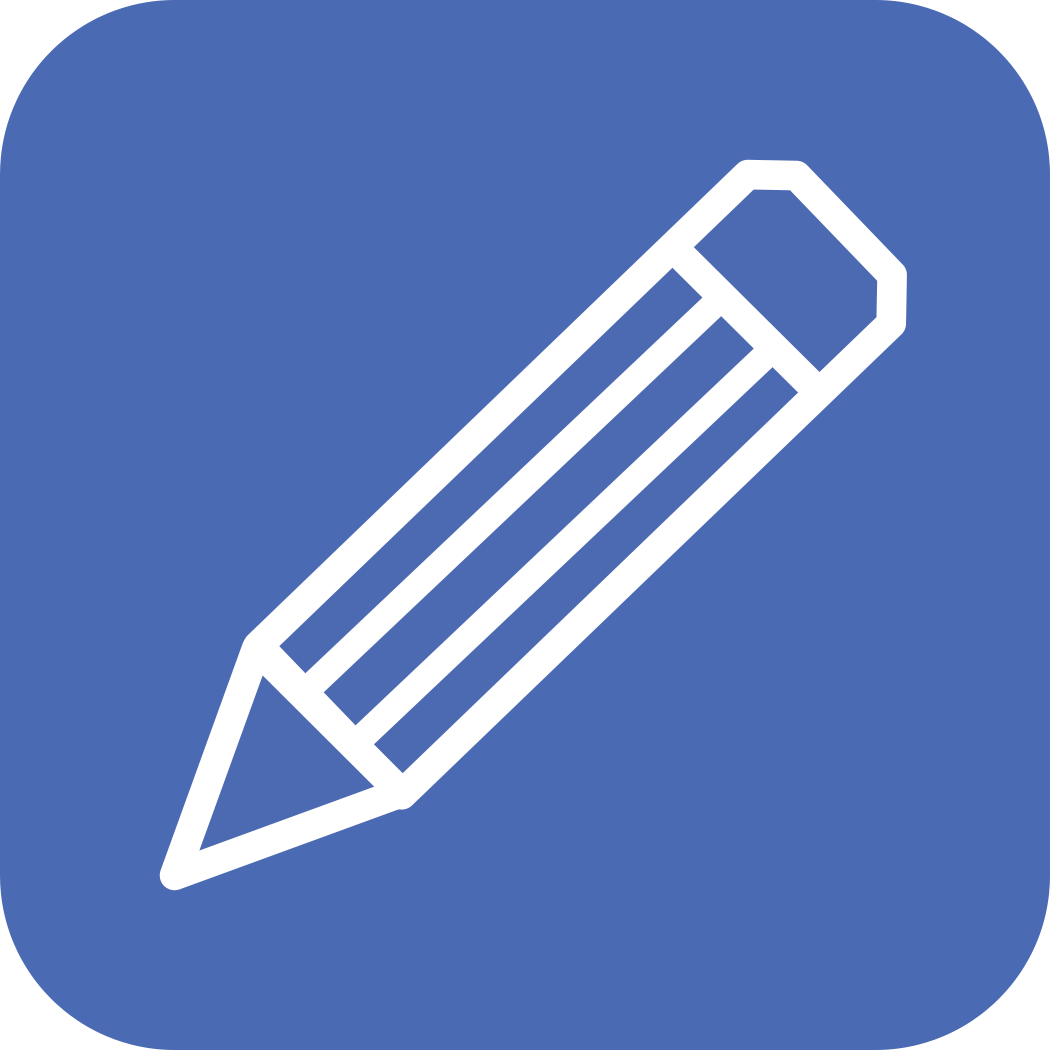 Workbook: TFI 1.5, 1.6 Activity 7
Review “Constructing your Office Referral” resource in the workbook

Review sample data collection tools for office-managed (major)  

Review your current office discipline referral and identify data fields to add

Identify when and how you will provide support staff to use data collection tools
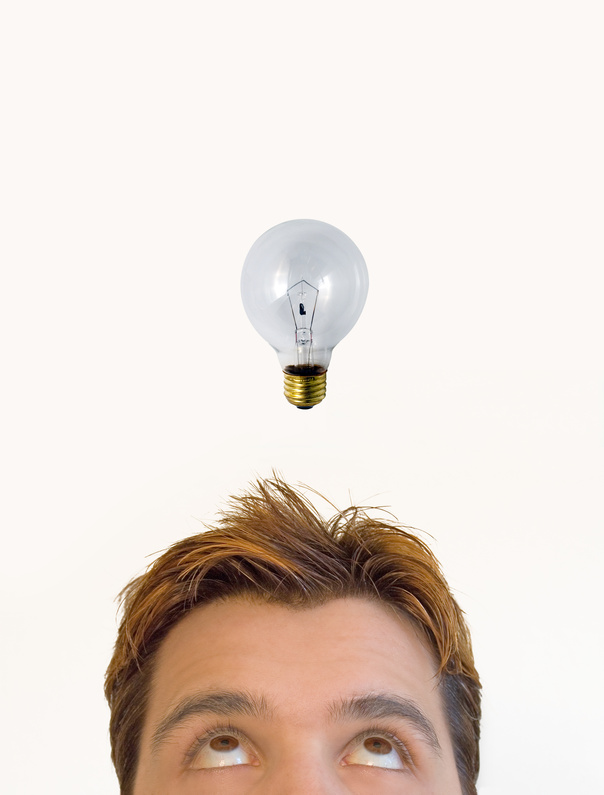 [Speaker Notes: A time to reflect and talk among teams. These are a few prompts for dialogue and planning. Direct participants to dialogue about where they are with the process of revising data collection forms, creating data collection forms for classroom managed, supporting staff to use them, etc.]
TFI 1.5 & 1.6 Problem Behavior Definitions & Discipline Policies
SELF-ASSESSMENT
Complete TFI item(s)
Assess additional action items at end of module
ACTION PLANNING
Add action items to Action plan
Plan for PD
Add to your Staff Presentation PPT
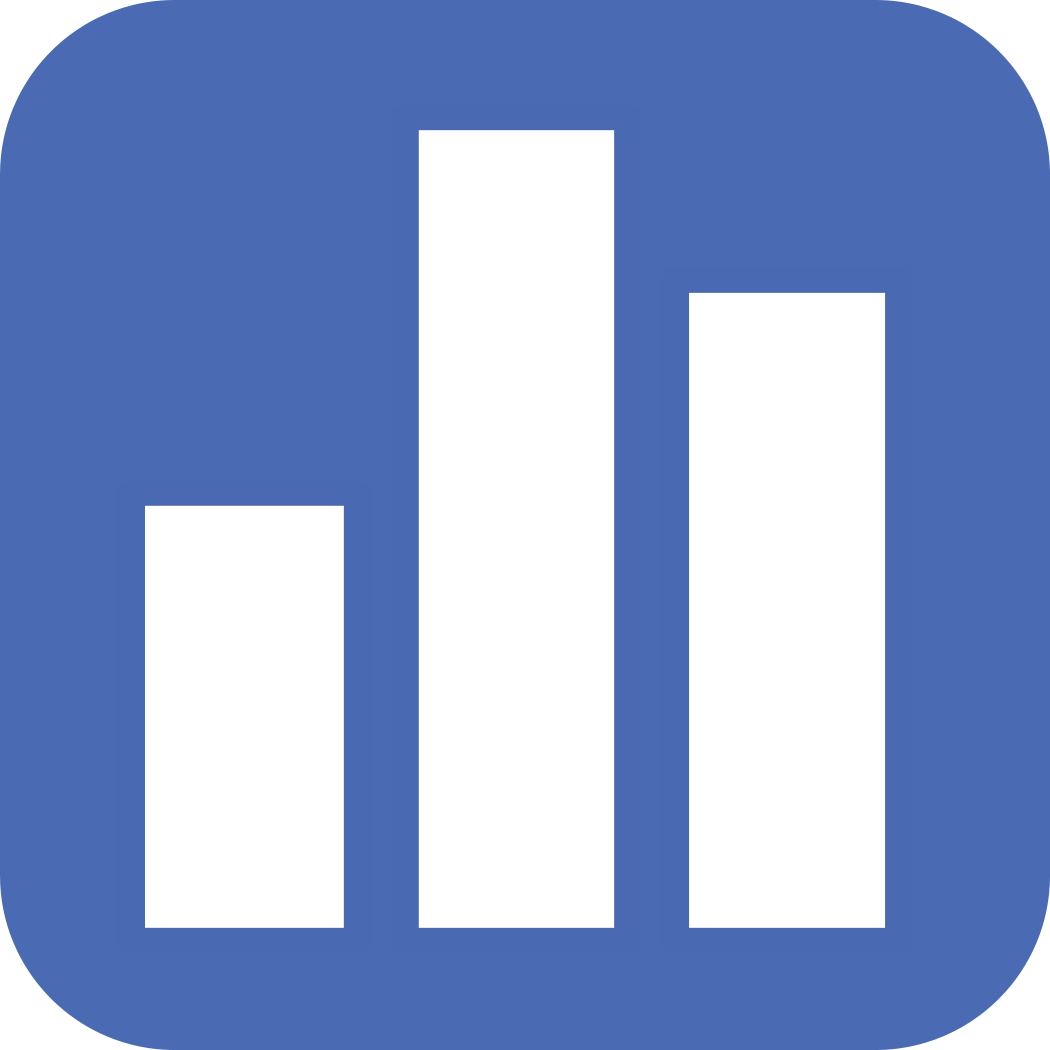 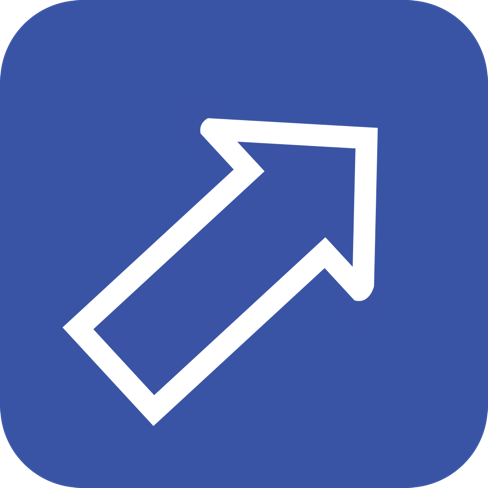 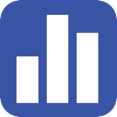 TFI Self-Assessment
[Speaker Notes: Teams should complete this self assessment and use the results to determine action planning steps on Workbook page 11.]
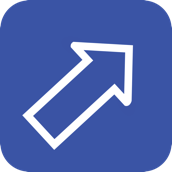 Reflection
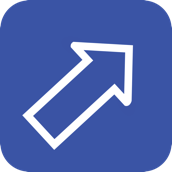 Reflection
Considerations for Consequences
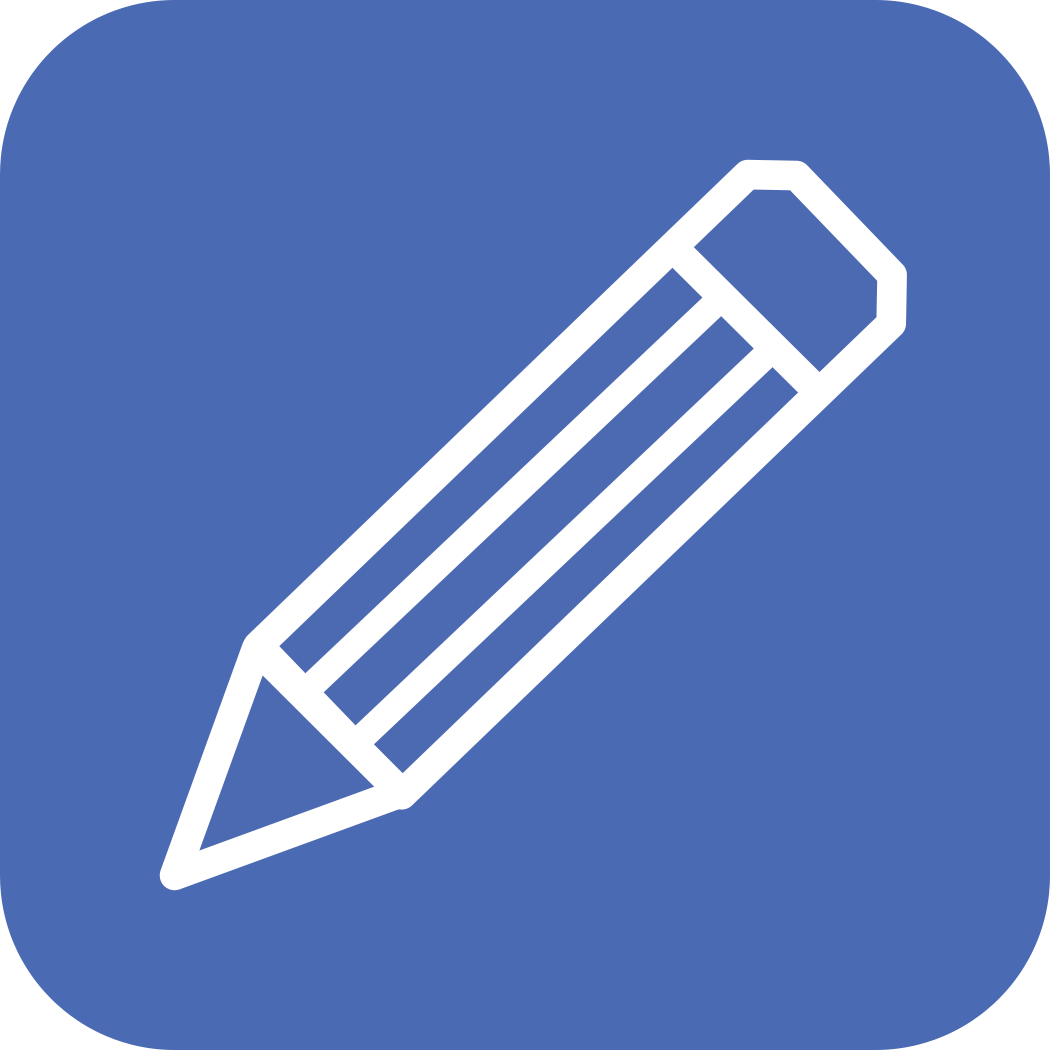 Workbook TFI 1.5, 1.6, Activity 4
Workbook TFI 1.5, 1.6, Activity 5
In small groups, read and discuss the statements on considerations for consequences in your workbook.
Discuss with the full table how your team can use this activity with all staff
Review the examples of alternatives to suspension.
Identify alternatives in place at your school to add to your discipline flowchart.
Peterson, R. L. (2005). Ten alternatives to suspension. Impact: Feature Issue on Fostering Success in School and Beyond for Students With Emotional/Behavioral Disorders, 18(2).
https://ici.umn.edu/products/impact/182/over5.html
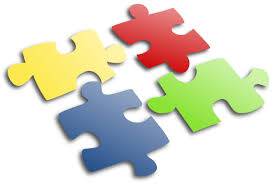 [Speaker Notes: Direct participants to the workbook. There are two sections with guiding questions for alternatives to suspension and general guidelines for responding to behavior.]
Appreciation is given to the followingfor their contributions to this Professional Learning:
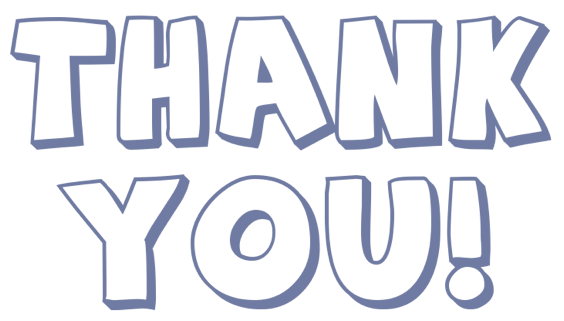 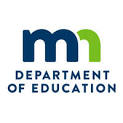 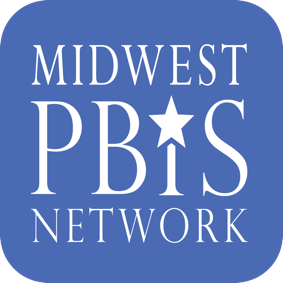 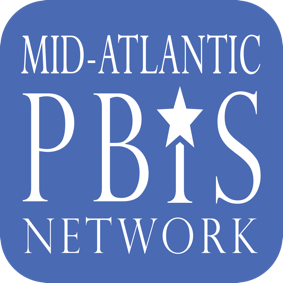 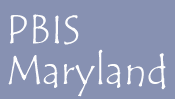 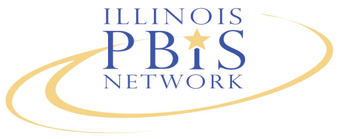 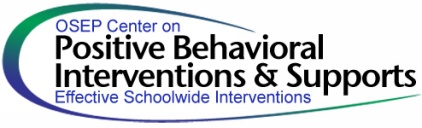 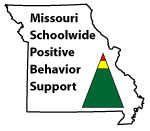 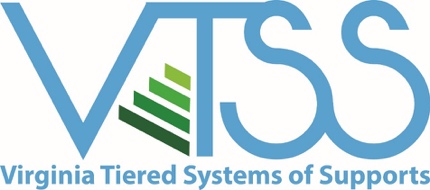 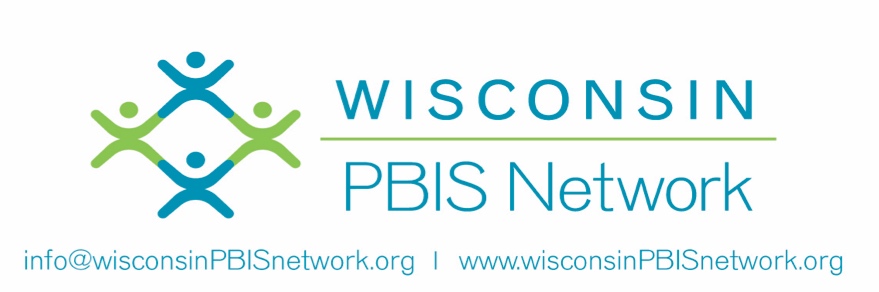 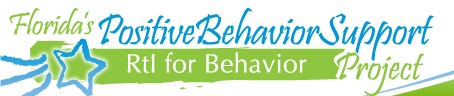